Advanced Islamic Studies program (Diploma)Rules of Ha’a for Kinayah (allegorical haa)
Dr. Ashraf Negm
Dr. Ashraf Negm
Ijaza (Sanad) in reciting and teaching the 10 Qera’at (Readings) of the Quran from the ways of Al-Shatibiyah & AL-Dorrah
Diploma of Human and Islamic knowledge – Islamic studies institute – Cairo University
4 Diplomas in the Islamic studies – Samaha Academy
Certificate of Dar-ul-Quran (equal to Azhar HS certificate) - Kuwait 
Certificate of Al-Otrojah institute for Quran knowledge - Kuwait 
Study of the Qera’at (Readings) at Institute of Qera’at - Kuwait  
Master of Pediatrics – Cairo University
18 years experience in training and teaching of Islamic knowledge
The founder and manager of 3 Canadian Islamic educational organizations: (Al-Otrojah for Quran studies), (Ayaat Academy corp.), and (Ayaat Foundation)
2024-01-24
2
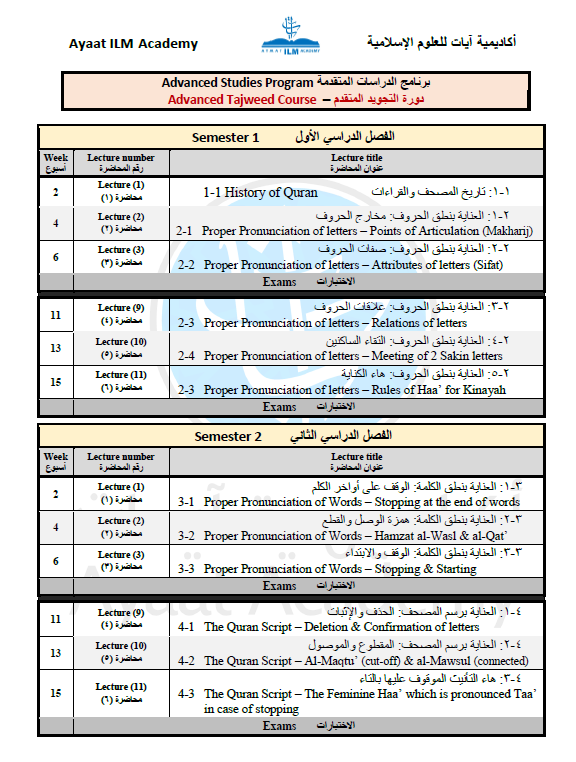 Semester program
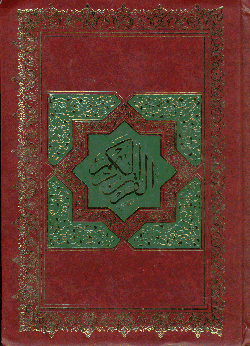 2024-01-24
3
أحكام هاء الكناية Rules of Ha’a for Kinayah (allegorical haa)
هي هاء الضمير الزائدة عن بنية الكلمة والتي يكنى بها عن المفرد المذكر الغائب
It is a Ha’a representing a pronoun. It is NOT an integral letter of the word. 
It indicates the masculine singular third person
قَالَ لَهُۥ صَاحِبُهُۥ وَهُوَ يُحَاوِرُهُۥ أكفرت بالذي خلقك
وتتصل بالأسماء والأفعال والحروف Attaches to Nouns, Verbs & Prepositions
أحكام هاء الكناية Rules of Ha’a for Kinayah (allegorical haa)
هي هاء الضمير الزائدة عن بنية الكلمة والتي يكنى بها عن المفرد المذكر الغائب
It is a Ha’a representing a pronoun. It is NOT an integral letter of the word. 
It indicates the masculine singular third person
من أصل الفعل An integral letter of the verb
ليست هاء كنايةNot Ha’a Kinayah
لإن لم تنتهِ لأرجمنك – ما نفقهُ كثيراً
من أصل الإسمAn integral letter of the Noun
ويبقى وجهُ ربك – وفواكهَ مما يشتهون
يكنى بها عن المثنى أو الجمع أو المؤنثIndicates dual, pleural, or feminine
عليهما - عليهم - عليها - عليهن
أحكام هاء الكناية Rules of Ha’a for Kinayah (allegorical haa)
إعراب هاء كنايةVowels of Ha’a Kinayah
الأصل فيها البناء على الضمThe rule it has Dhamah
يرحمْهُ – هواهُ – لـَهُ
تبنى على الكسر إن سبقها كسرة أو ياء
It will have Kasrah if proceeded by Kasrah or Ya’a
بـِهِ – فيْهِ
ما عدا كلمتين لحفص Except 2 words for Hafs
وما أنسانيْهُ إلا الشيطان – ومن أوفى بما عاهد عليْهُ الله
أحكام هاء الكناية Rules of Ha’a for Kinayah (allegorical haa)
صلة هاء الكناية Connecting Ha’a al-Kinayah
أن تقع بين ساكنين
It happens between 2 sakin letters.

وَءَاتَيۡنَـٰهُ ٱلۡكتابَ
فَيْهِ ٱلۡقرآنَ

حكمها : عدم الصلة
Rule: Not  connected
قبلها ساكن وبعدها متحرك
Preceded by a sakin letter and followed by a letter having vowel


إليْهِ أَخاه

حكمها : عدم الصلة
Rule: Not  connected
قبلها متحرك وبعدها ساكن
Preceded by a letter having a vowel and followed by a sakin letter

لَهُ الْمُلك

حكمها : عدم الصلة
Rule: Not  connected
أن تقع بين متحركين
It happens between 2 letters having vowels

بيدِهِۦ مَلكوت

حكمها : تجب الصلة
Rule: Should be connected
ما عداExcept
قالوا أَرجِهْ وَأخاه
هذا فألقِهْ إِليهم
وإن تشكروا يرضَهُ لَكم
ما عداExcept
وَيَخۡلُدۡ فِيهِۦ مُهَانًا
أحكام هاء الكناية Rules of Ha’a for Kinayah (allegorical haa)
كيفية صلة هاء الكناية How to connect Ha’a al-Kinayah
حركتان2 Haraka
قَالَ لَهُۥ صَاحِبُهُۥ وَهُوَ يُحَاوِرُهُۥ أكفرت بالذي خلقك
4 أو 5 حركات4 or 5 Haraka
مد صلة صغرى Minor connection Madd
مد صلة كبرى Major connection Madd
فسبحان  الذي بيدِهِۦ مَلكوت كل شيء
فتم ميقات ربِّهِۦ أربعين ليلة
أحكام هاء الكناية Rules of Ha’a for Kinayah (allegorical haa)
حكم الوقف على هاء الكناية Stopping on Ha’a Al-Kinayah
مذهب المنعProhibition Opinion 

لا يجوز فيها الروم والإشمام مطلقًا
It is prohibited to apply Rawm or Ishmam
مذهب الجواز Allowable Opinion  

يجوز فيها الروم والإشمام مطلقًا Rawm & Ishmam can be applied
مذهب التفصيل Detailed Opinion 

اختاره ابن الجزري
Adopted by Ibn al-Jazri
منع الروم والاشمام Prohibiting Rawm or Ishmam
جواز الروم والإشمام Allowing Rawm & Ishmam
قبلها ياء
Preceded by Ya’a

فِيـهِ
قبلها واو
Preceded by Waw

فعلوهُ
قبلها كسرة
Preceded by Kasrah

بِـهِ
قبلها فتحة
Preceded by Fathah

وأنـَّهُ
قبلها ألف
Preceded by Alef

اجتباهُ
قبلها ضمة
Preceded by Dhamah

وأمرُهُ
قبلها سكون
Preceded by Sukon

فليصمْهُ
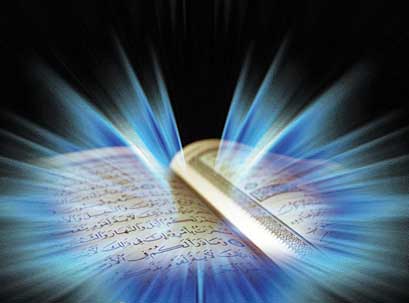 والله من وراء القصد
وهو يهدي السبيل
Jazakom Allah Khairan